MLC’s
Instructor 
Program
For the community, by the community.
What’s the MLC’S Instructor Program?
The MLC Instructor Program is an opportunity for member organizations, & the instructors who fill their programs, to share knowledge & provide opportunities for professional growth. 
The MLC Board of Directors has voted to fund up to $10,000 to provide this valuable member experience.
Applications opens OCT 2023 & close DEC 4 2023.
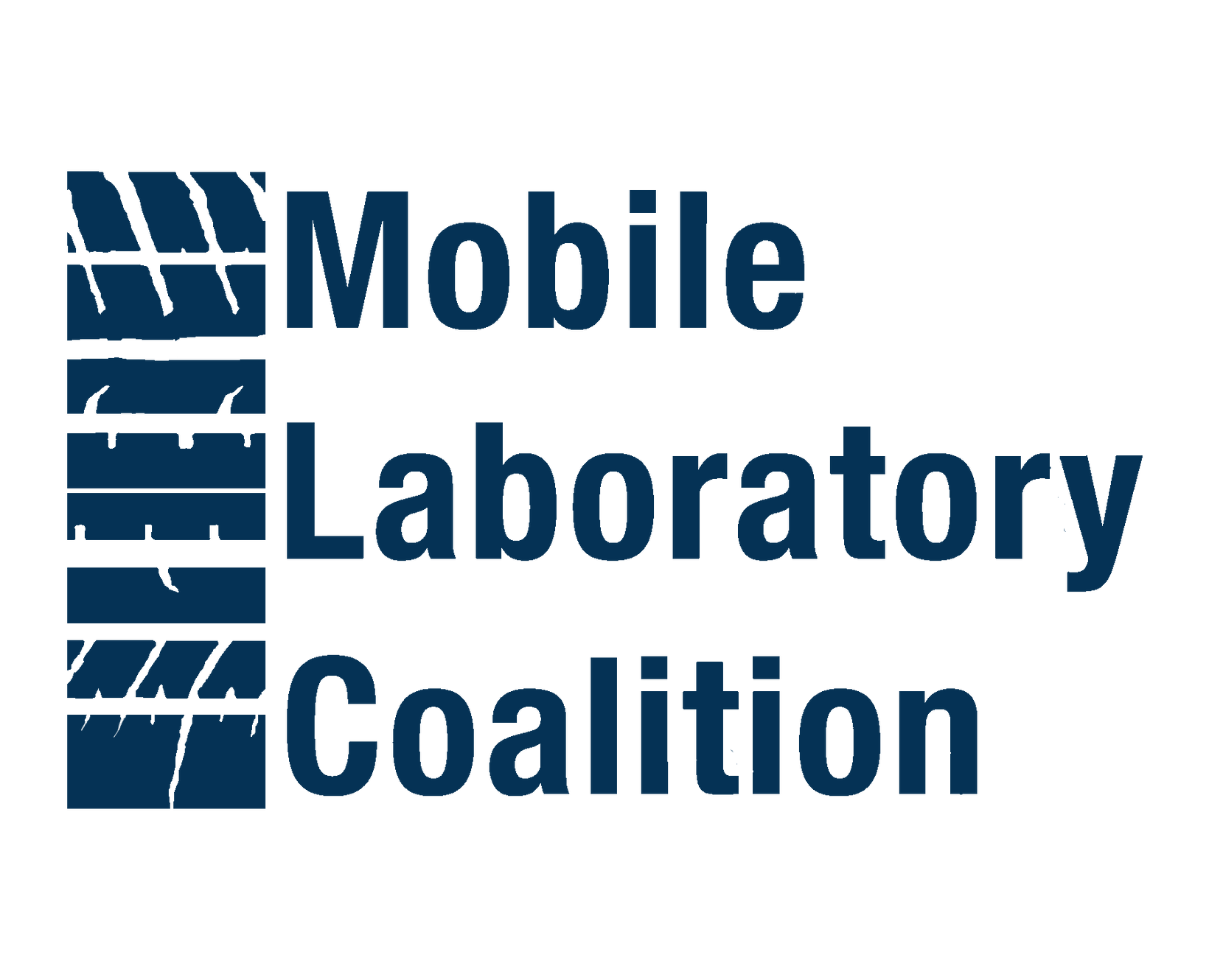 What’s involved?
Who can participate?
What was that about the program being funded?
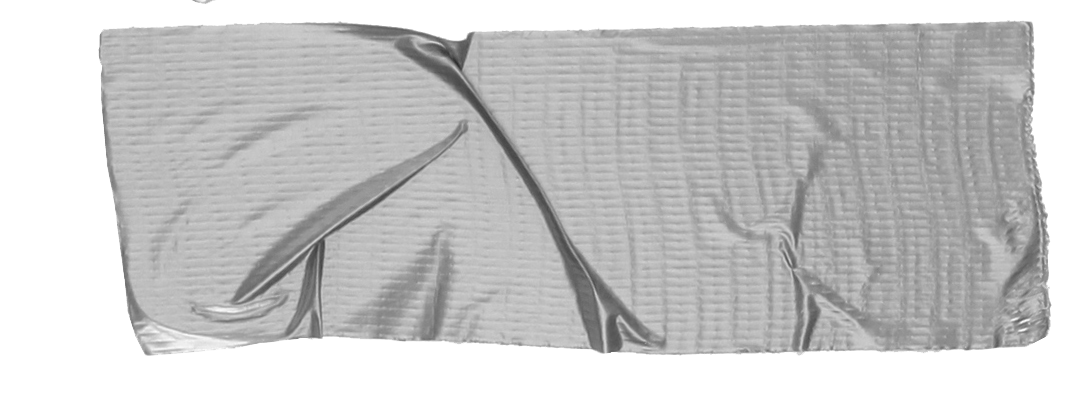 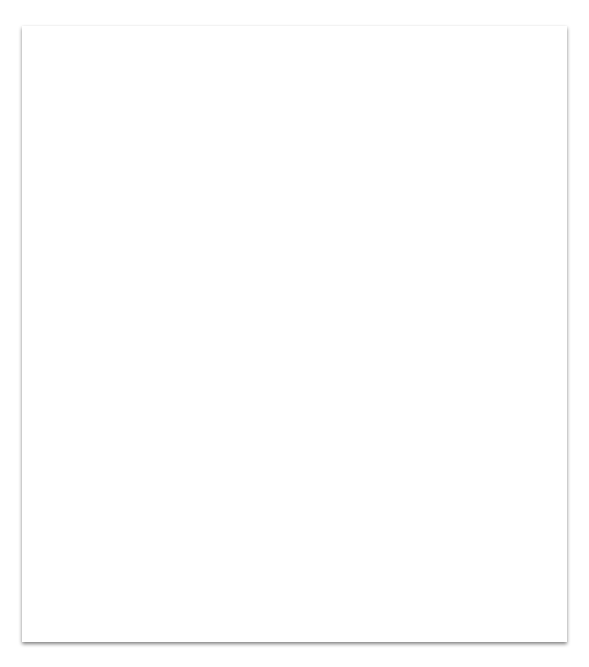 1. What’s involved?
Three ways to participate:
ShadowTravel to a host MLC organization & work alongside their team as they conduct programs & give you an inside look at the curriculum, methods, & ethos that drive their mobile mab.
HostProvide the opportunity to have an MLC member shadow your team; both in-field and in-office time is expected as well as any special areas of education & professionaldevelopment that the host excels in.
ExchangeTwo member organizations exchange instructors for two shadow experiences occurring simultaneously or not.
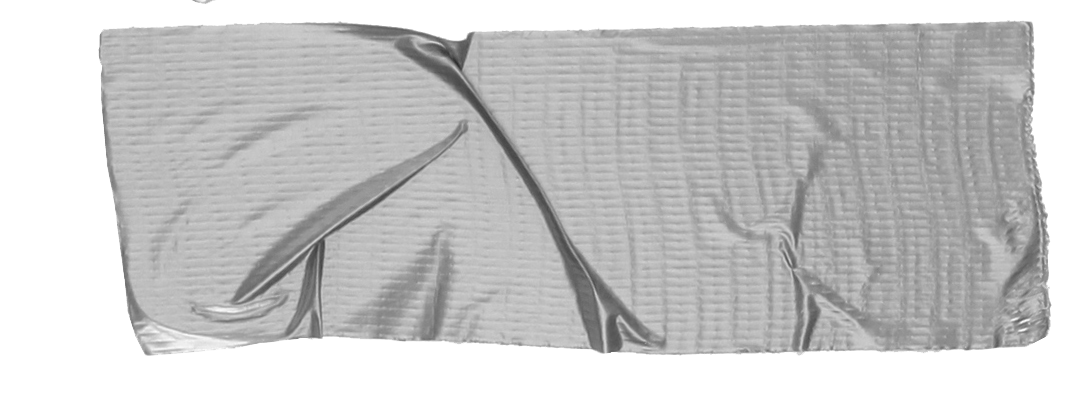 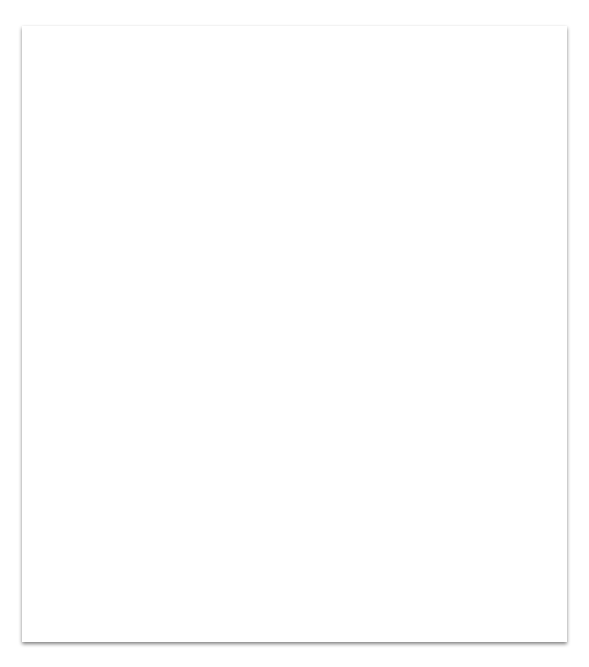 2. Who can participate?
Any *current MLC organization &/or member may submit an application to participate as a Shadow, Host, or Exchange.*Membership must be up-to-date at time of application.


Renew your membership here:




Join the Mobile Lab Coalition here:
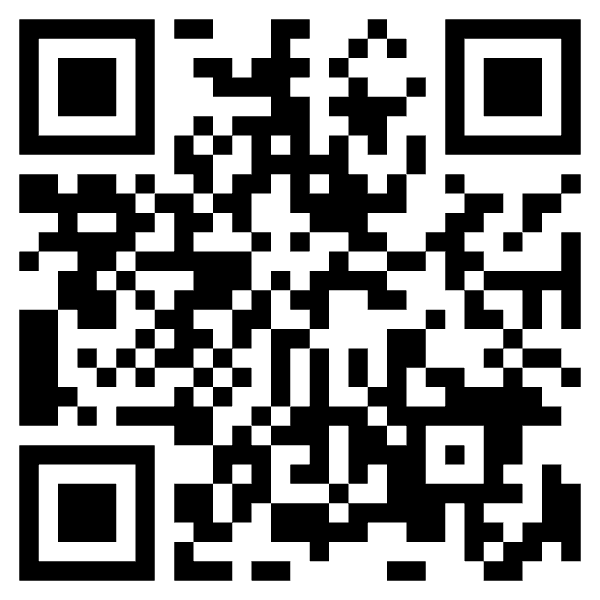 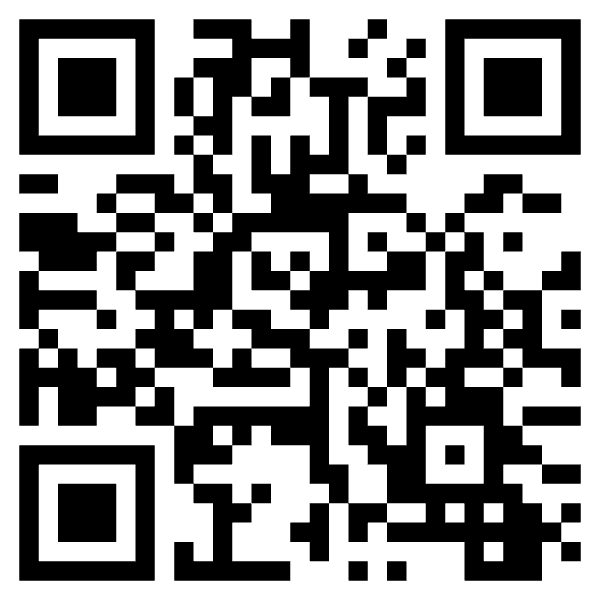 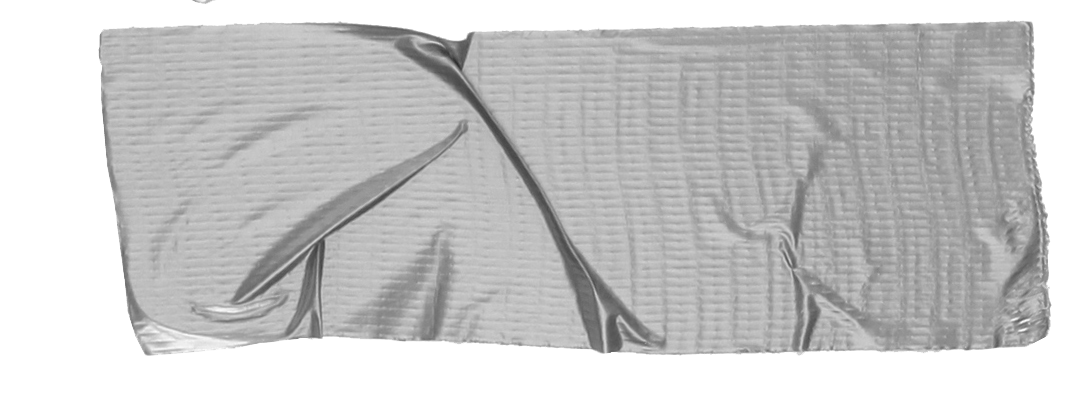 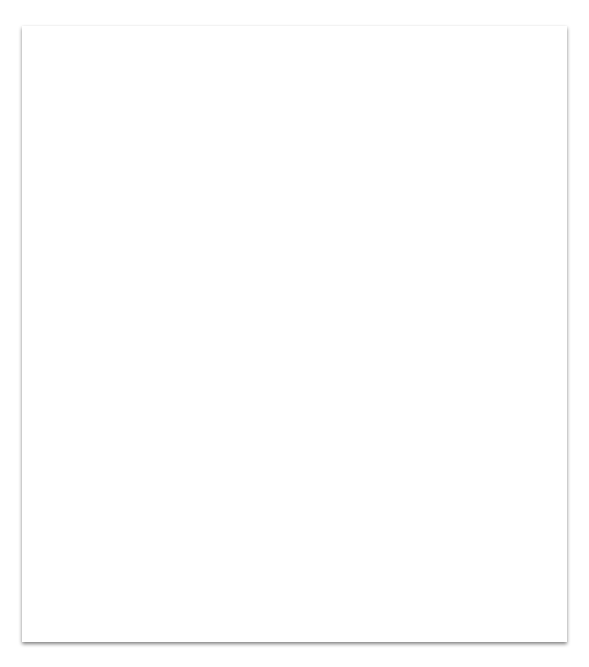 3. It’s funded?!
Yes! The MLC Board of Directors voted to fund the Instructor Program & cover the cost of the following:
Instructors (Shadow & Exchange)-Roundtrip travel -Housing for 3 nights-Daily food per diems-Complimentary registration to MLC’s 2024 Conference
Hosts-Expenses & experience for guest-Complimentary registration to MLC’s 2024 Conference
Timeline
Winter & Spring 2024
OCT 2023
JUL 2024
Participants travel to host sites.
Application Opens
IP Participants present @MLC Conference
Late Spring 2024
JAN 2024
DEC 4 2023
Application Closes
IP Participants Announced
IP Participants reflect & prepare a capstone presentation for the MLC community
Wait! Application?
(Don’t worry. It’s a few questions & some creativity.)
Application
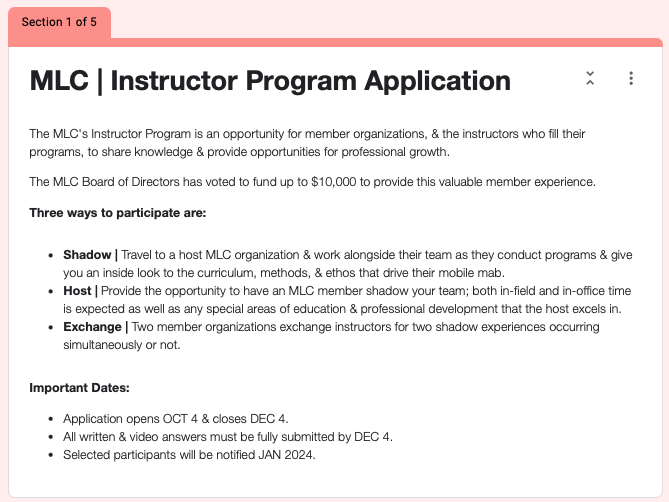 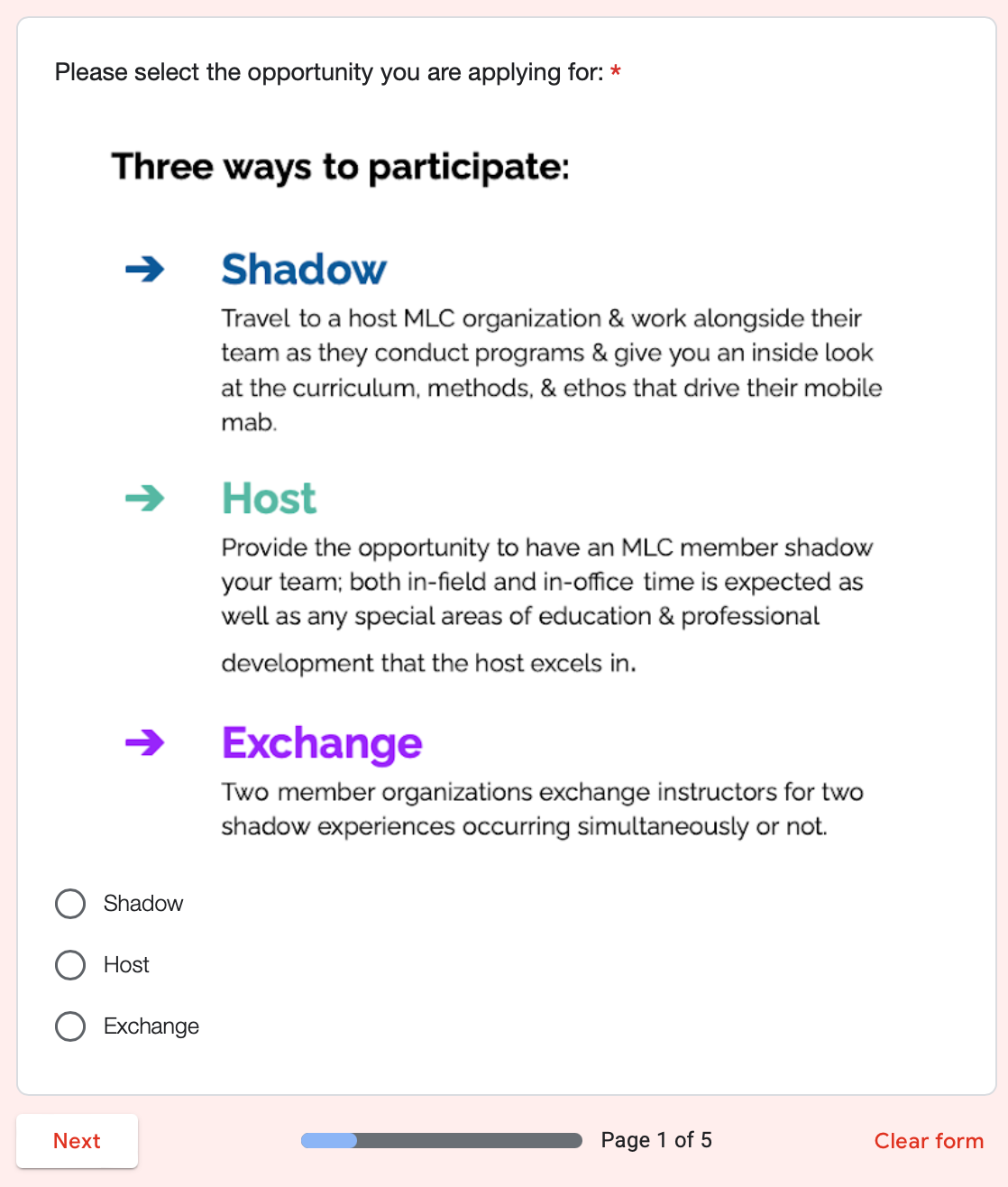 [Speaker Notes: Link: https://forms.gle/VaxFXCw2eQqgdrKGA]
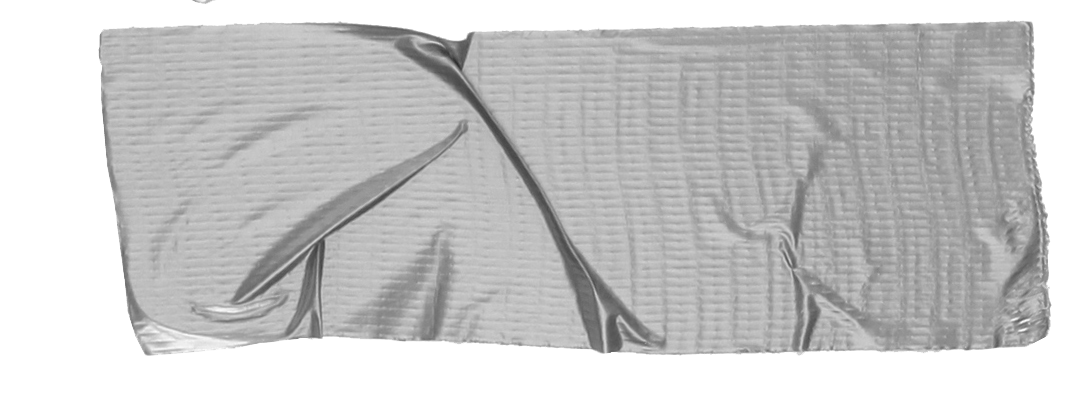 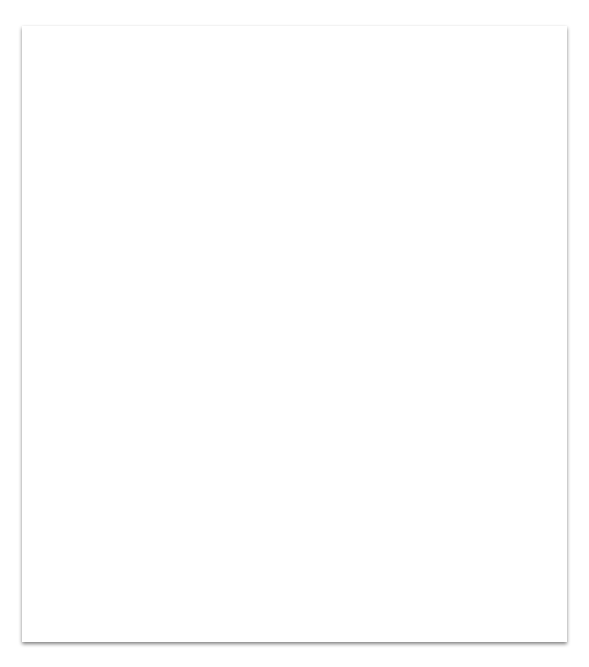 4. Application?
The application for the MLC Instructor Program is not meant to cause you great labor:	Pt. 1: Written | ~500 Words Shadow:*What do you want to glean from an MLC host Organization? *What do you hope to gain from this experience?
Host:*What's a sample 3-day agenda a Shadow participant might experience during their visit to your site?*What unique learning do you hope to provide a Shadow participant?
Exchange:*What's a sample 3-day agenda an Exchange participant might take-on during their visit to your site?*How do you hope to gain & grow by taking on duties at a fellow MLC organization?
[Speaker Notes: Link: https://forms.gle/VaxFXCw2eQqgdrKGA]
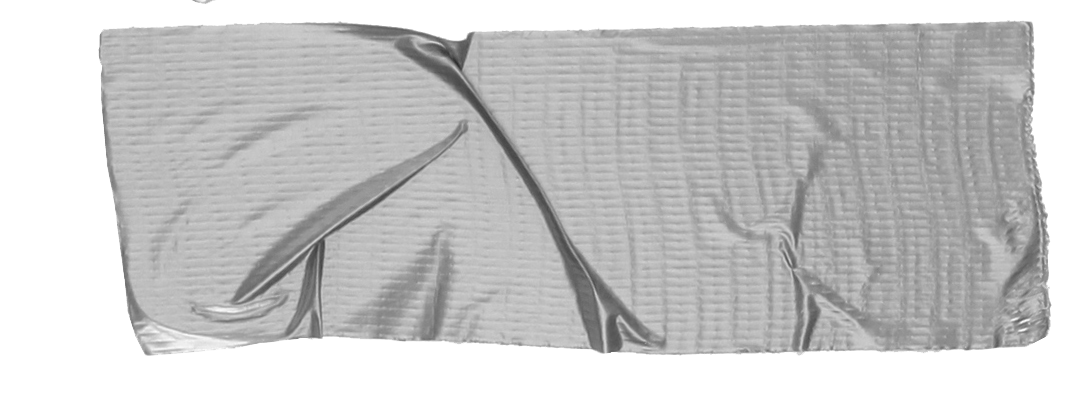 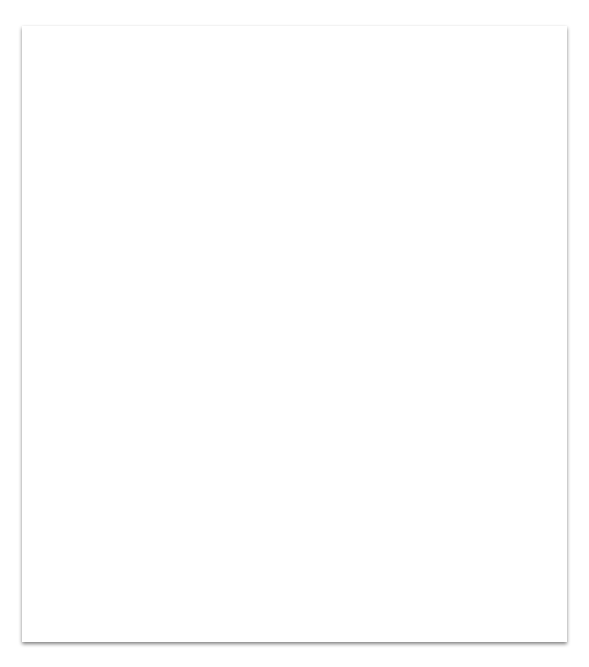 4. Application?
Opens: OCT 2024Closes DEC 4 2024Selected participants announced: JAN 2023	Pt 2: ~60 Second VideoShadow:*What do you hope to glean & how do you hope to grow by traveling to & joining a sister MLC organization for 3 days?Host:*What unique expertise/experiences/education would a Shadow Instructor gain by joining your organization for 3 days? *What should a Shadow Instructor be ready to see & do with your organization during their visit?Exchange:*What do you hope to glean & how do you hope to grow by traveling to & joining a sister MLC organization for 3 days? *What unique learning experience do you hope to provide for the visiting exchange instructor?
[Speaker Notes: Link: https://forms.gle/VaxFXCw2eQqgdrKGA]
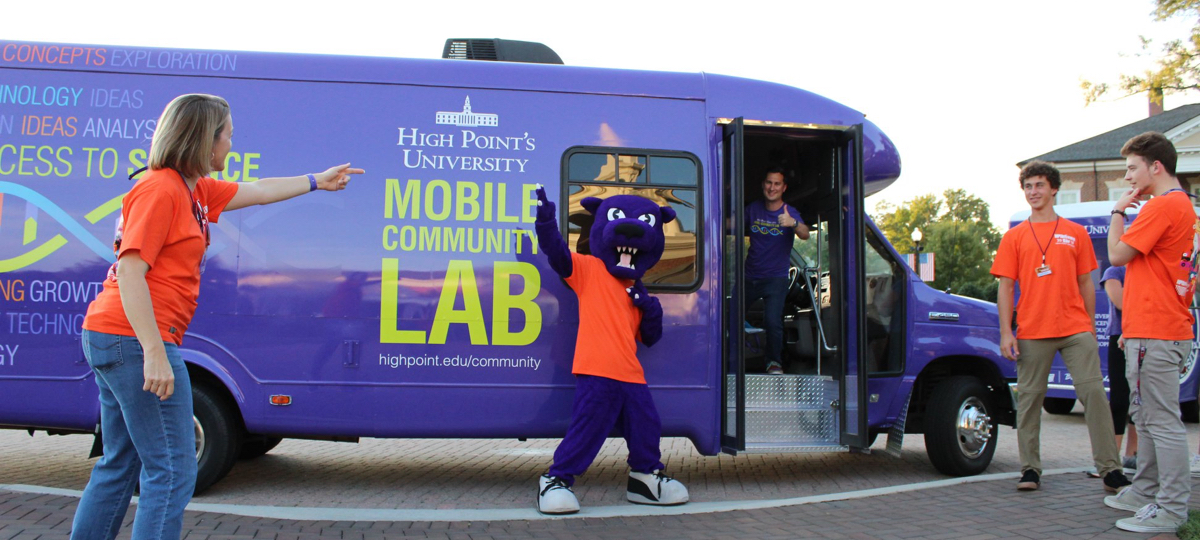 Agreements & Action Items
Each participant & host will provide written approval from supervisor/organization of participation in MLC’s IP experience.
Each participant & host will produce social media content (text, photo, & video) during the IP experience.
Each participant & host must conduct the IP experience by JUL 1 2024 & have submitted all receipts.
Each participant & host agrees to attend MLC Conference in Charleston, SC July 15-18 2024.
Each participant & host agrees to present a capstone presentation at MLC Conference in Charleston, SC July 15-18 2024.
Sample Week of MLC’s Instructor Program
Day 2 @Host
Travel Day
Leave home city & arrive in host city.
Growing & gleaning  continued…
Day 3 @Host & Travel Day
Day 1 @Host
Visit completed &participants return home after 3 nights away.
Experiences will vary but a combination of in-office & in-field time is expected.
How will participants be selected?
Depending upon applications received there could be a variety of scenarios & selected participants:
Scenario 1
2 Shadows + 2 Hosts
2 Exchanges + 2 Hosts
Scenario 2
4 Shadows + 4 Hosts
Scenario 3
4 Exchanges + 4 Hosts
MLC Board will meet DEC 12 to determine qualified participants utilizing a scoring rubric.
Rubric
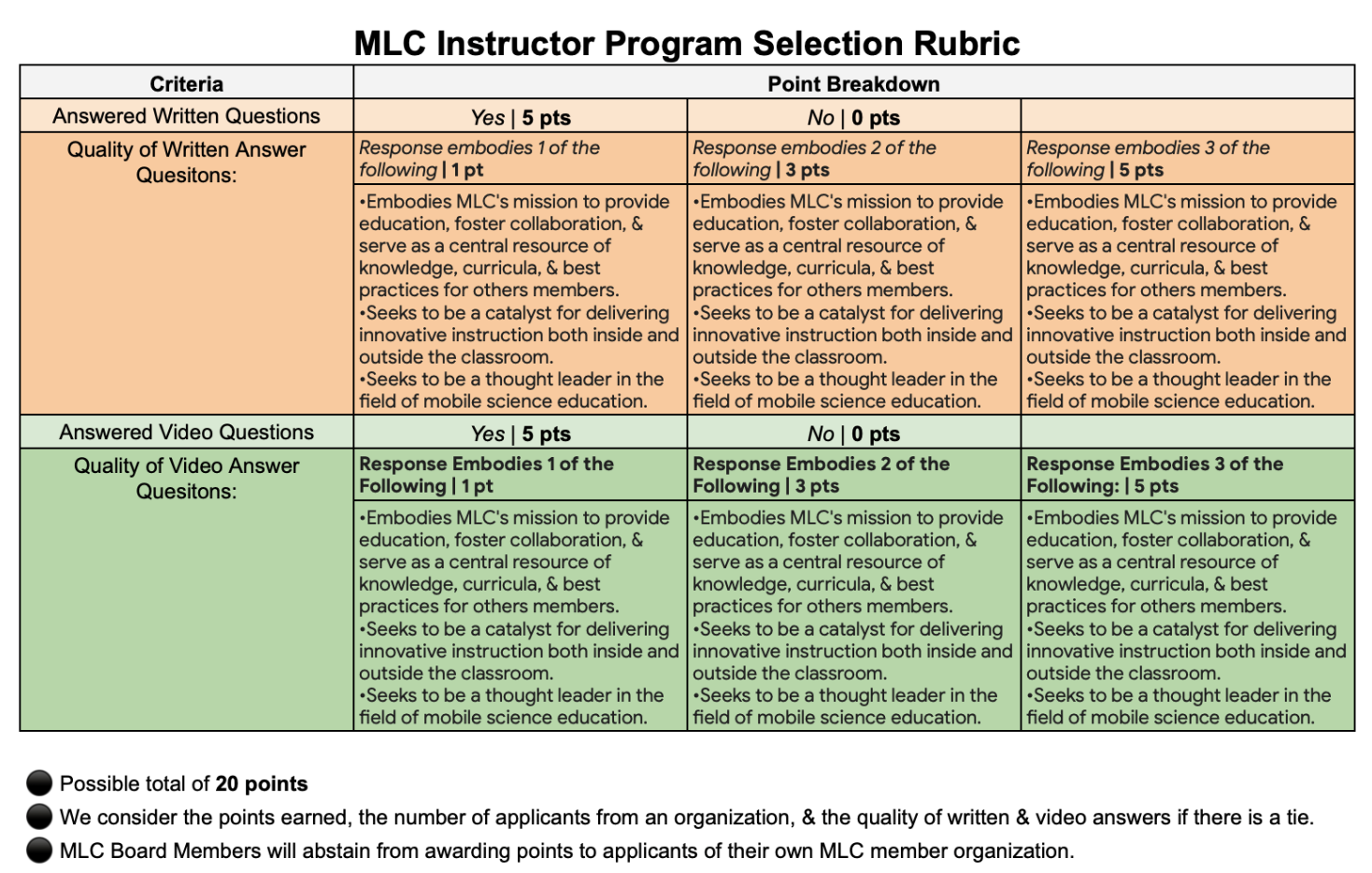 [Speaker Notes: Link to edit: https://docs.google.com/spreadsheets/d/1I4z3vKtUBco-_ZfeAp8zOaIB1LJHwsTX98DIraR9rck/edit?usp=sharing]
MLC’s
Instructor 
Program
For the community, by the community.